VQEG Meeting
2017.5.11
QAPI: a QoE control technology for online video streaming services
Arifumi Matsumoto
NTT Network Technology Laboratories
Who we are
NTT Network Technology Laboratories is in NTT R&D division.
Our team’s research theme: QoE-centric operation
QoE quantification (standardization)
QoE measurement/collection
QoE analysis/visualization
QoE control 

QAPI(Quality API)is an instance ofQoE-centricoperation
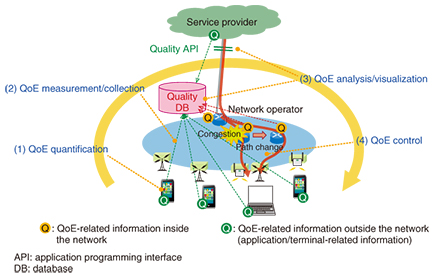 Even the latest video streaming technology needs improvement
Even with the latest streaming technology, such as ExoPlayer provided by google, video viewing experience is degraded largely due to user mobility and network congestions.
*Rebuffering ratio: the ratio of viewing that includes one or more rebuffering events
A case with rebuffering
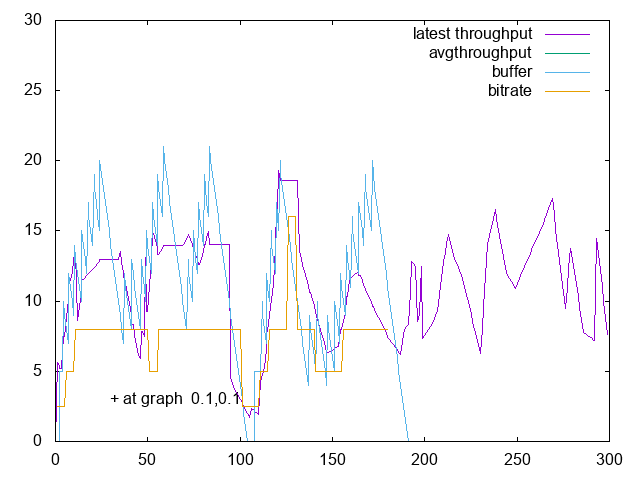 When network quality(throughput) fluctuates, higher bitrates are likely to be chosen mistakenly, which results in rebuffering events at video player.
QAPI feature#1: Network Quality Prediction
Streaming server
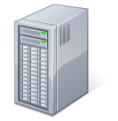 QAPI
server
Network quality
 prediction
Network quality
 feedback for
 future prediction
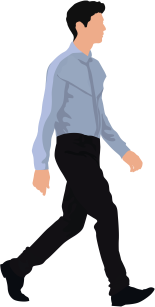 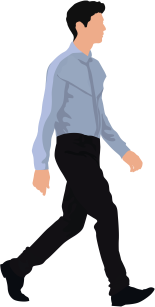 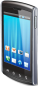 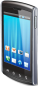 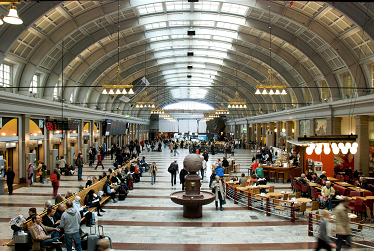 Bitrate selectionbased on the prediction
Non-congested
area
Congested
area
QAPI server predicts and notifies network quality for each viewing. 
The user device selects bitrate using the predicted quality.
Rapid Increase of Video Traffic
Video traffic is becoming headaches for carriers/contents providers.
Provisioning/Delivery cost increase, and traffic congestion results in video QoE degradation.
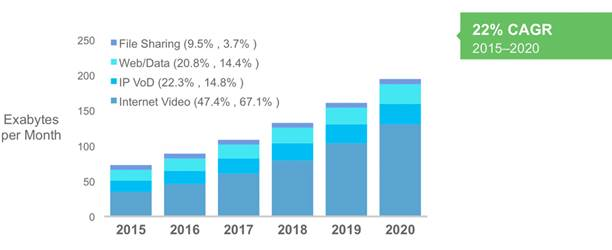 QAPI feature#2: control balance of QoE and Traffic
High volume of traffic consumption, but in QoE it makes little difference
Poor Cost Performance
QoE
Target QoE
QoE rapidly increases as the cost increases
Cost-Effective
Unacceptable QoE
Cost(Traffic=bitrate)
QAPI enables the control of QoE and Traffic balance.
With the target QoE fixed, QAPI achieves lowest cost delivery, that is, bitrate selection.
QoE model is used for the QoE calculation.
QAPI core technologies
Network Quality Prediction
QoE Model
Based on historical network quality data gathered from user devices.
P.NATS model proposed by NTT. This is pluggable.
Bitrate Selection Strategy
A series of bitrates is worked out with the QoE targeted, traffic cost lowest.
QAPI effect: QoE = 4.0 (avg)
With the loss of QoE by 0.3 points, the traffic cost(bitrate) was reduced by 70%.
The strategy with lower stop rate and lower bitrate was chosen to achieve QoE 4.0
This is a simulation result based on real-world data, such as
throughput fluctuation and mobile hand-over occurrences.
QAPI effect: QoE = 4.0 (CDF)
Target QoE: 4.0
Viewings with QoE > 4.0 are almost zero, viewings with QoE < 4.0 are reduced.
Overall, QoEs are converged to the targeted QoE: 4.0.
QAPI effect: QoE = 5.0 (avg)
QAPI works for boosting QoE by setting the target QoE 5.0 (maximum).
if the traffic cost(bitrate) increase of 30% is acceptable, QoE can be increased by 0.1, 0.2 points,
This is a simulation result based on real-world data, such as
throughput fluctuation and mobile hand-over occurrences.
QAPI effect: QoE = 5.0 (CDF)
Target QoE: 5.0
Viewings with QoE < 5.0 are reduced. 
The QoE model has the upper limit around 4.5.
Easy to integrate QAPI into player app.
Streaming server
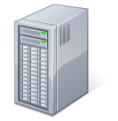 QAPI
server
Playlist
Media data
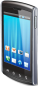 Quality Prediction
Player GUI
QAPImodule
Quality Feedback
QAPI module chooses a bitrate and retrieves corresponding media data as guided by the QAPI server.
Inside a viewer application
QAPI module is loosely coupled with the player part. The module needs to be called only once for viewing setup.
Try QAPI !!
QAPI is just baked.
QAPI is a technology to balance the traffic cost and QoE, and based on network quality prediction.








We are looking for a partner to demonstrate QAPI in the field as a joint effort.
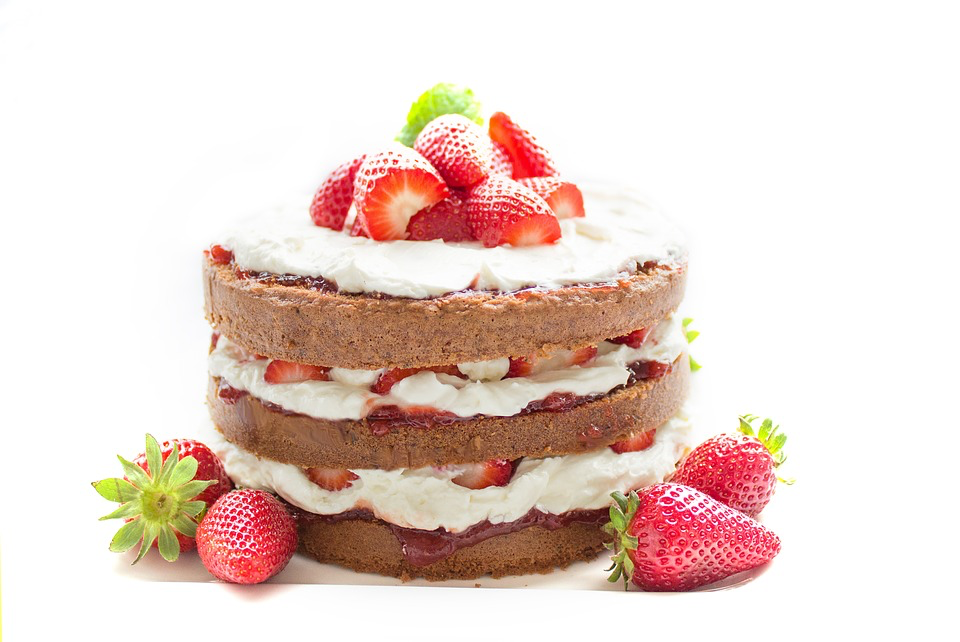 QAPI